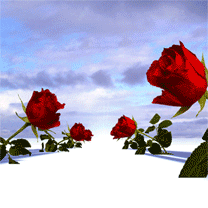 اهلاًوسهلاً
لحضوركم ياايها الطلاب
التعريف المدرس
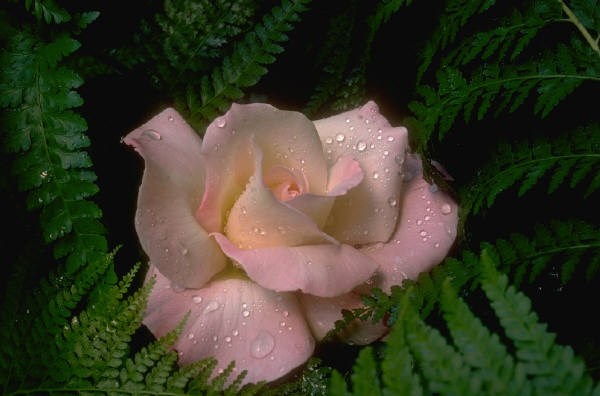 محمد توحيد الرحمان
نائب مولووى
نوغاون راشدية فاضل مدرسة
ساندفور
مطلب دكهين
معرفة الكتاب
قرأة اليوم / الدرس الثانى عشر
الحاسوب
للصف السابع
من الداخل
طلبة العلم قبله
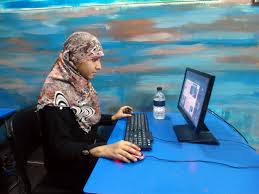 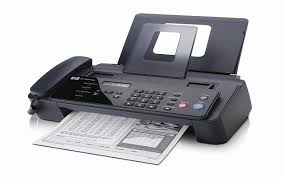 فاتحة القرأة
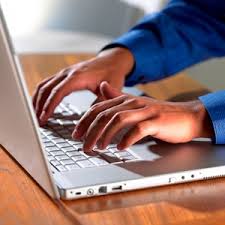 الحاسوب
نتيجة العلم
ان يتعلم الطلاب من هذا الدرس –
 (1) الحاسوب هو عبارة عن جهازالكترونى –
 (2) تشغل الحواسيب برمجيات عامة تسمى انظمة التشغيل –
 (3) تنقسم مكونات الحاسوب إلى قسمين –
 (4) الحاسوب هوما اختراع بحد ذاته –
 (5) يمكن بالحاسوب التحكم فى المركبات الفضائية بدون طيار-
استحضار القرأة
الحاسوب هو عبارة عن جهاز الكترونى قادر على استقبال البيانات-
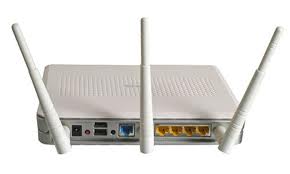 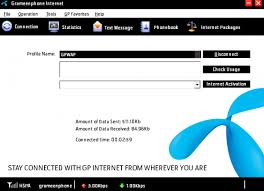 تشغل الحواسيب برمجيات خاصة تسمى انظمة التشغيل
تنقسم مكونات الحاسوب إلى قسمين رئيسين:العتاد الصلب و البرمجيات-
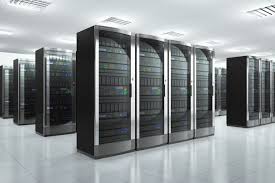 لايمكن القول بأن الحاسوب هو اختراع بحد ذاته
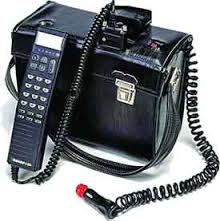 يمكن التحكم فى المركبات الفضائية بدون طيار-
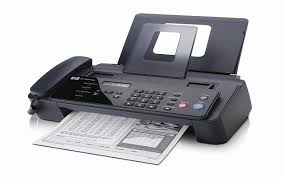 العمل المفرد
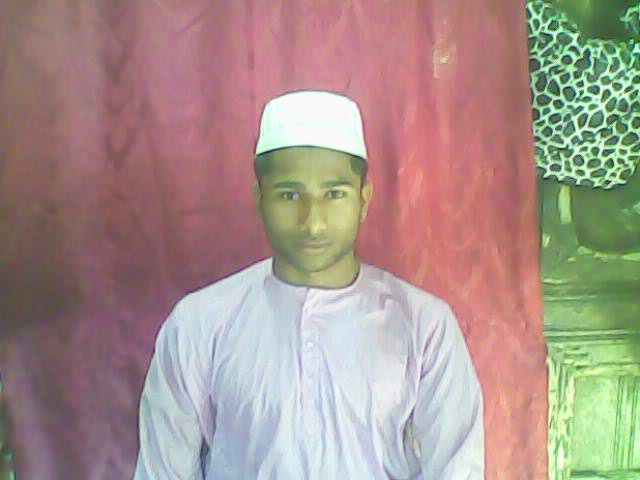 احفظوا مفرداً ما هو الحاسوب
العمل المثنى
استخرجوا كم قسماً للبرمجيات الحاسوب
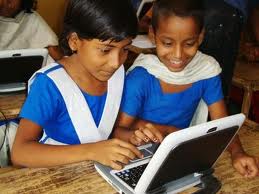 العمل الاجتماع
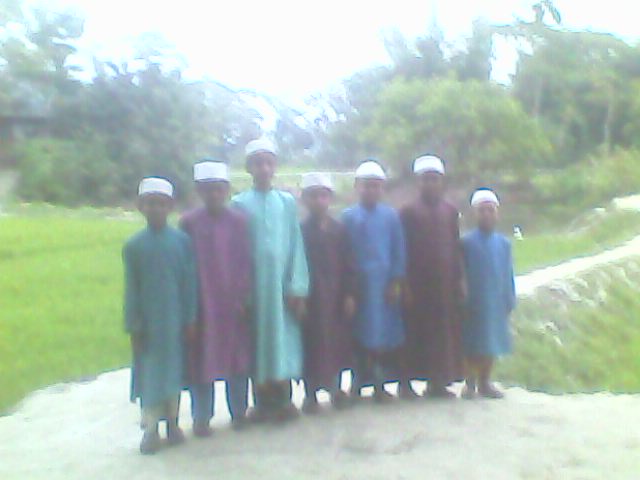 استخرجوا جمعاً كم قسماً لمكونات الحاسوب
ثمرة الدرس
(1) فوائد الحاسوب فائدة كثيرة –
 (2) اشكال الحاسوب اكثر استخدماً فى هذه الايام –
 (3) قسمين رئسين :العتاد الصلب والبرمجيات – 
 (4) اقسام العتاد الصلب : اجهزة الادخال – والمعالجة – واجهزة الاخراج – ووسائط التخزين – واجهزة الاتصال –
 (5) اقسام البرمجيات : انظمة التشغيل – والتطبيقات -
الامتحان الدرس
(1) تنقسم مكونات الحاسوب إلى ----------- 
 ج: قسمين / ثلاثة اقسام –
 (2) ينقسم العتاد الصلب و هى ----- 
 ج: اربعة / خمسة / ستة اقسام –
 (3) فوائد الحاسوب فى الايام الحاضرة -------- 
 ج: فائدة قليلة / كثيرة -
الواجب المنزلى
كون جملة مفيدة من كل كلمتين فى التالية –
 (1) الحاسوب / جهاز -------
 (2) مكونات / قسمين --------
 (3) الحاسوب / اختراع ------- 
 (4) التحكم / طيار ---------
شكراًتفضلْ
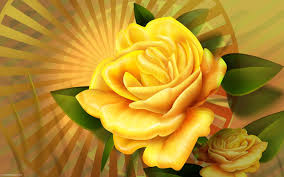 فرغت هناك لليوم – جزأكم الله من الدارين -